医療費改定のご案内
医療費改定のご案内
医療費改定のご案内
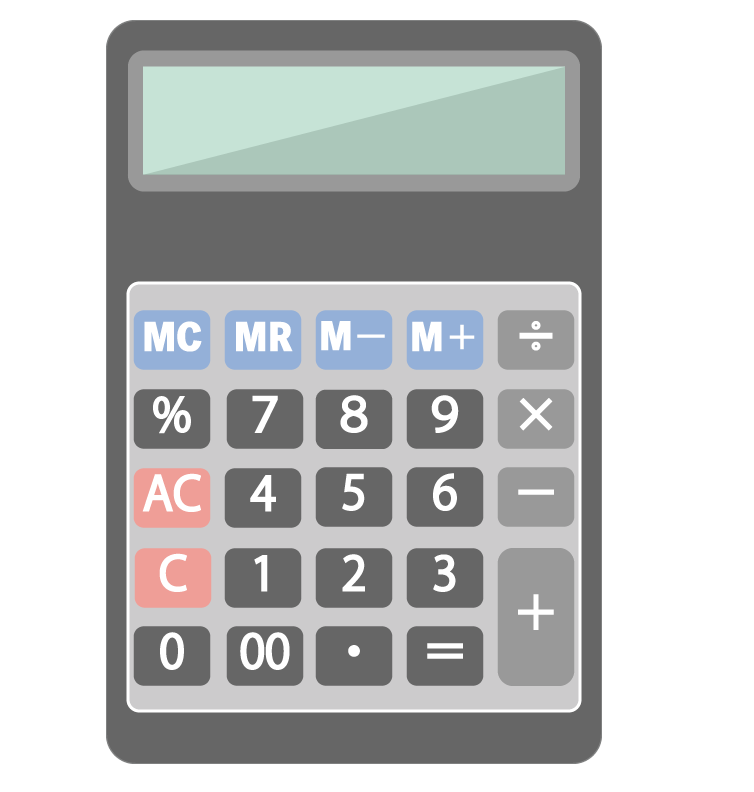 診療報酬改定に伴う料金改正について
平成28年4月1日より診療報酬改定に伴い、保険診療に係る患者様の負担金額が、一部変更されることがあります。何卒ご理解を賜りますようお願いいたします。
ご不明点がありましたら、受付窓口にてお尋ね下さい。